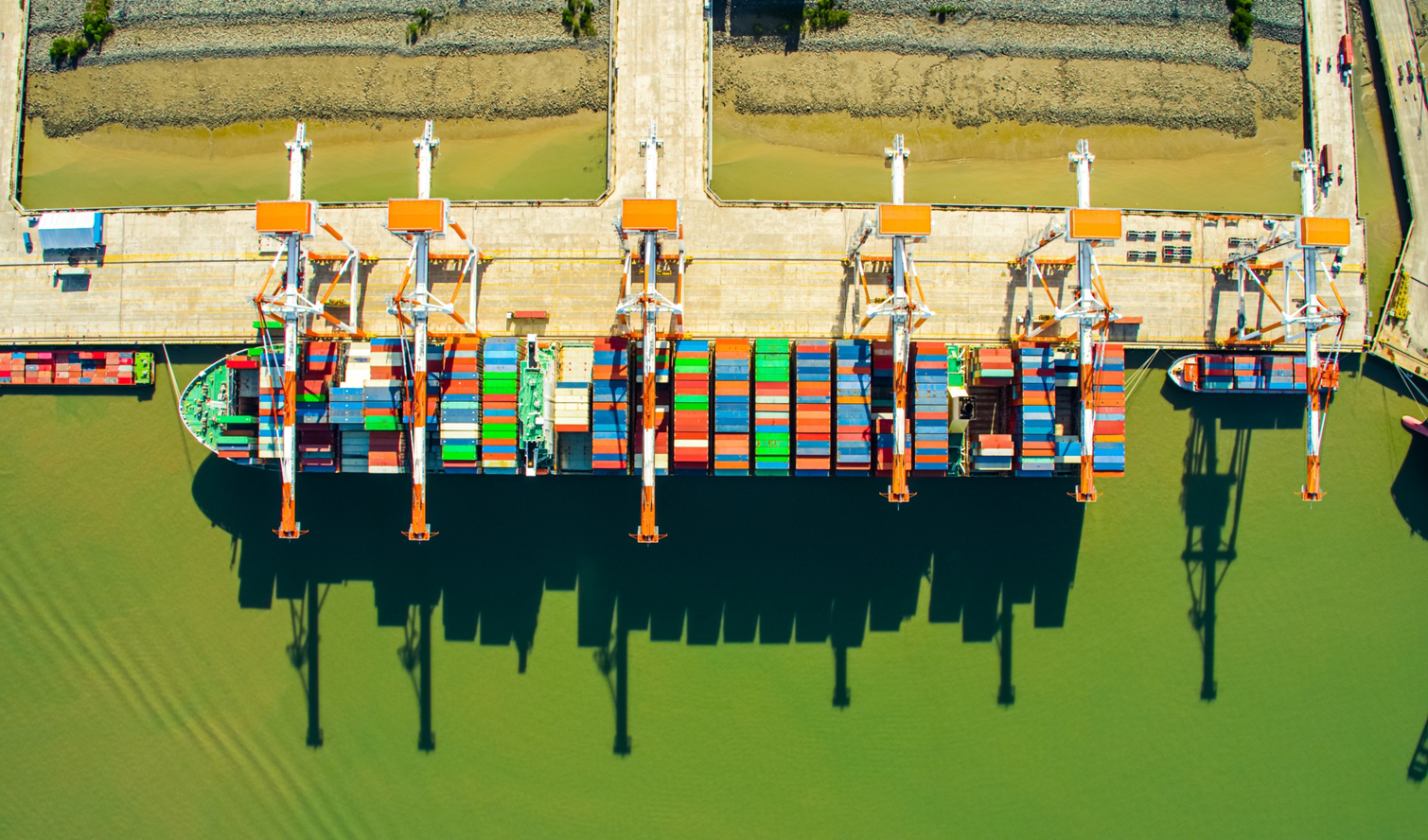 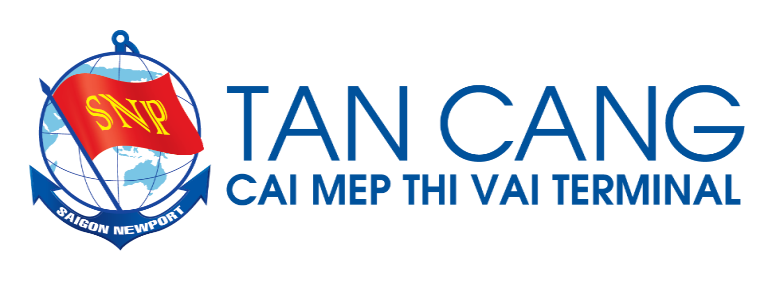 A member of Saigon Newport Corporation
WELCOME
Ba Ria Vung Tau, 2023
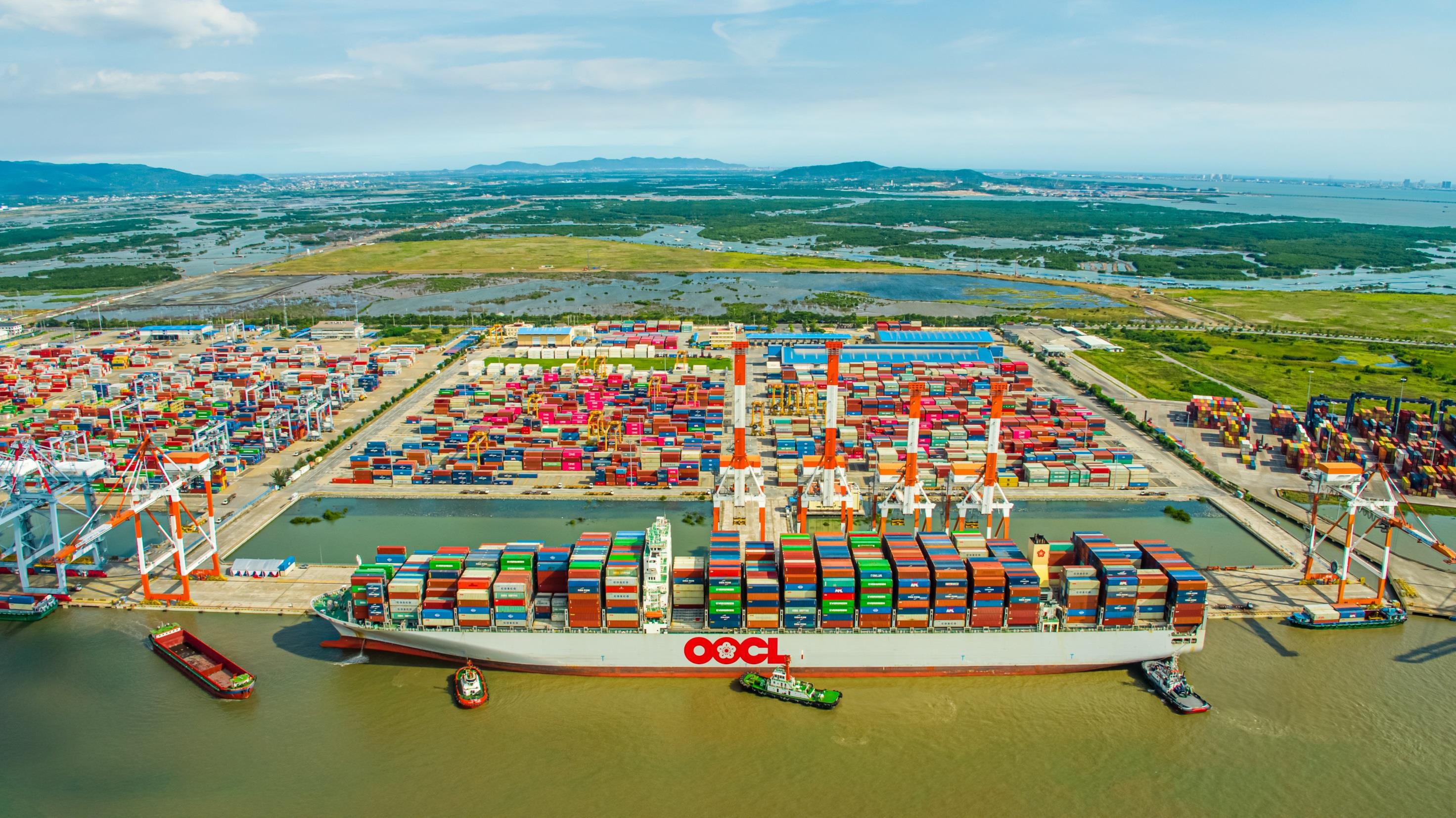 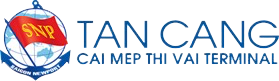 TAN CANG – CAI MEP THI VAI TERMINAL ONE-MEMBER LLC
ADDRESS:
Head office: Tan Loc commune, Phuoc Hoa Ward, Phu My Town, Ba Ria Vung Tau Province.
Tel: (+84)64.393.8778  Fax: (+84) 64.393.8777
Email: tctt@saigonnewport.com.vn
Hotline (Operation): 0962.353.500
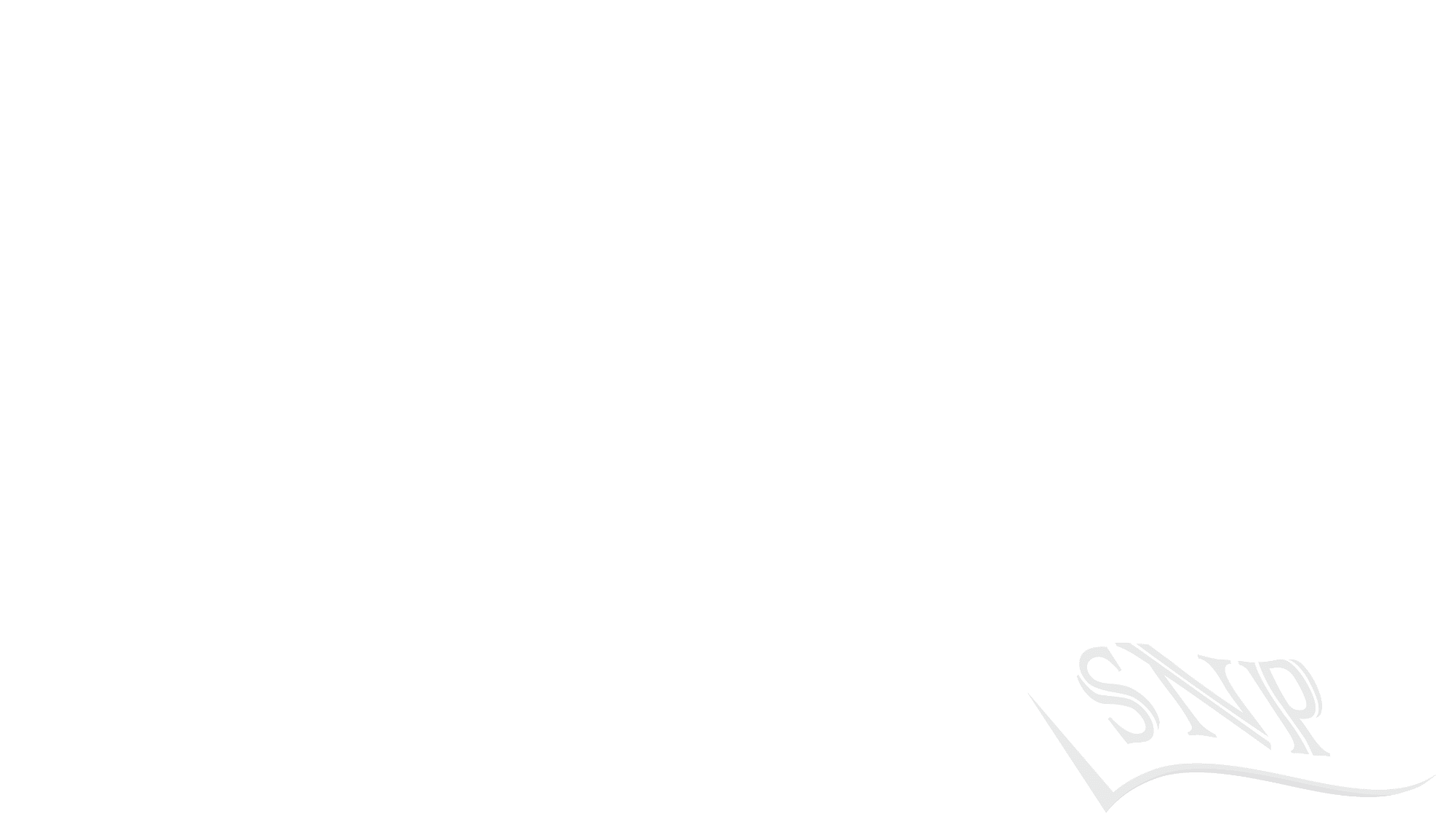 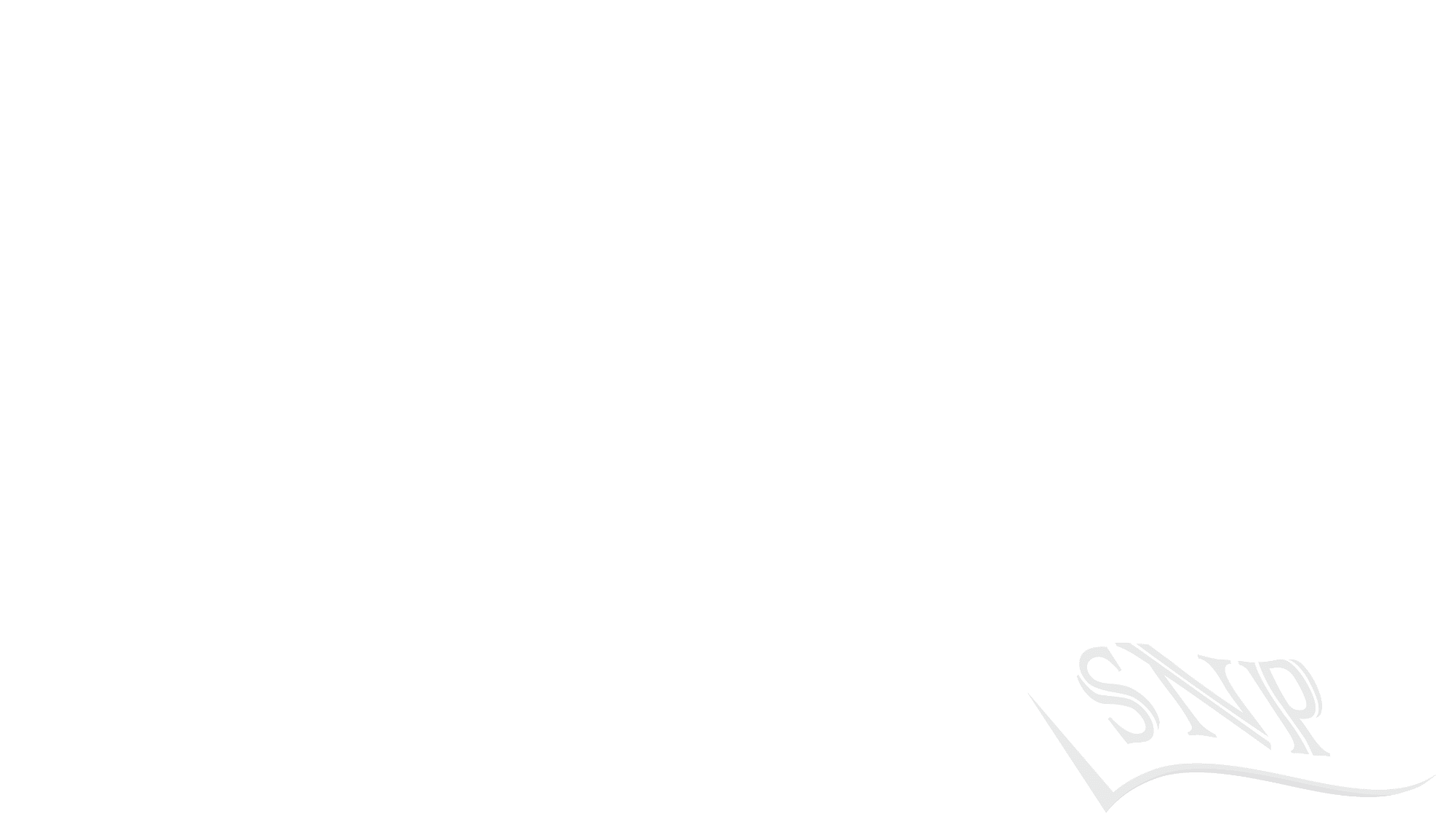 Cai Mep-Thi Vai Area – Port Operators
N
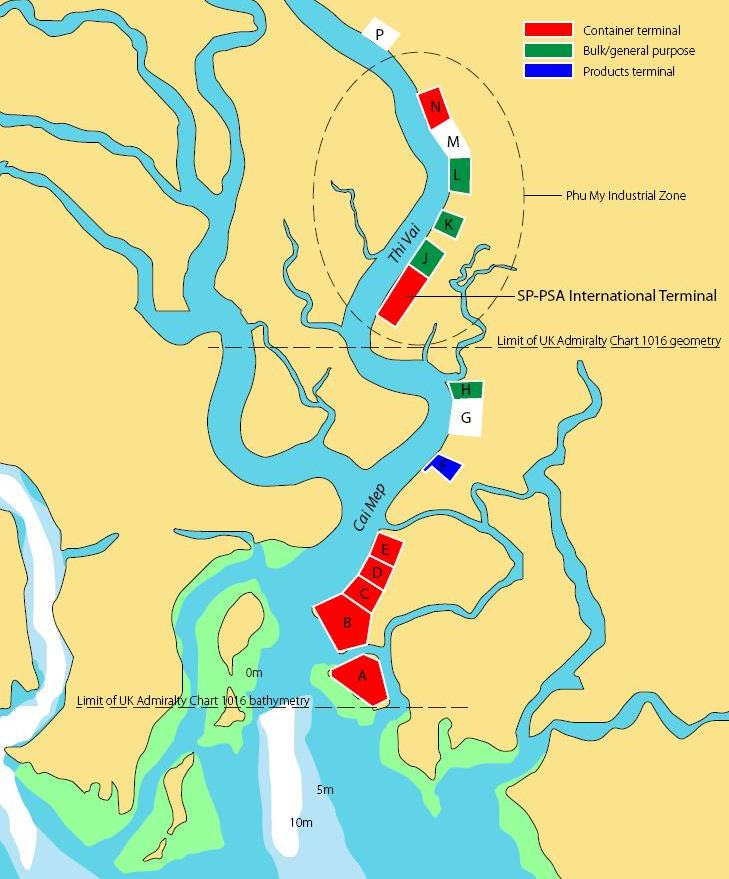 N
K
-12 m
J
I
H
G
I
H
D
-14m
F
A
E
C
B
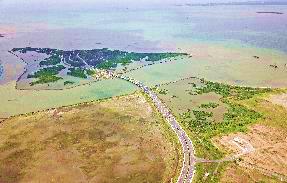 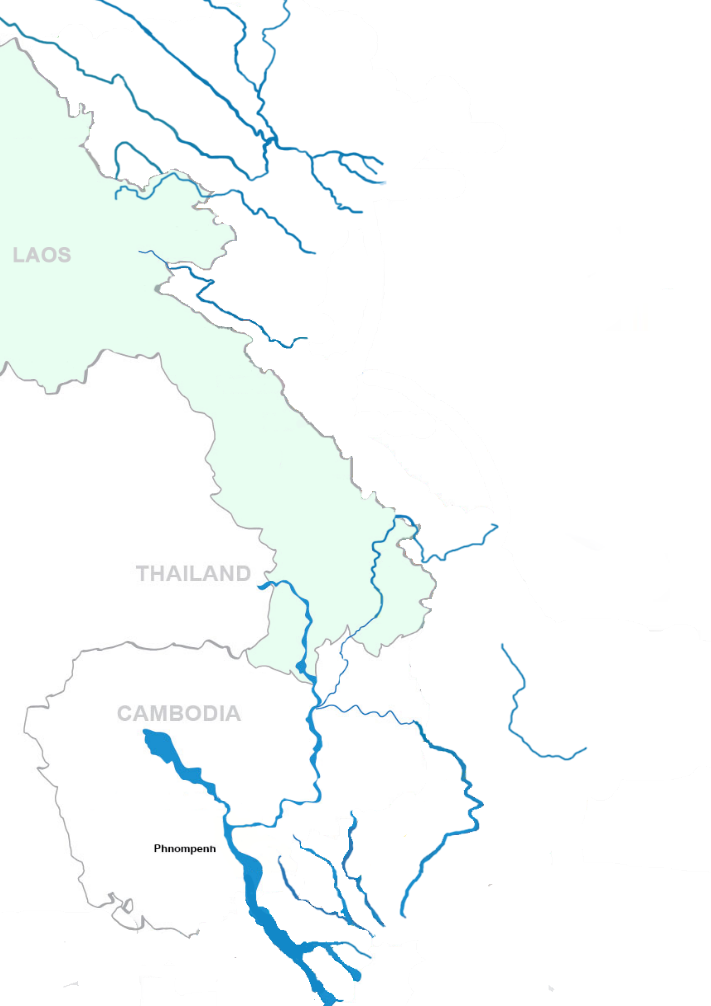 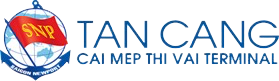 TC – 128 TML
TC – 189 TML
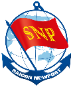 TC-HICT
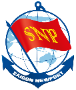 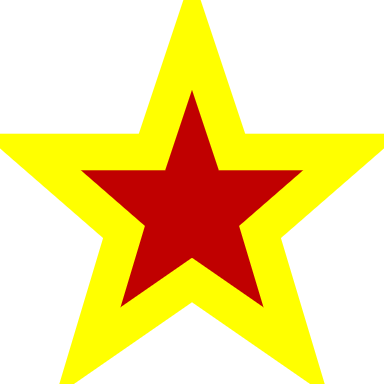 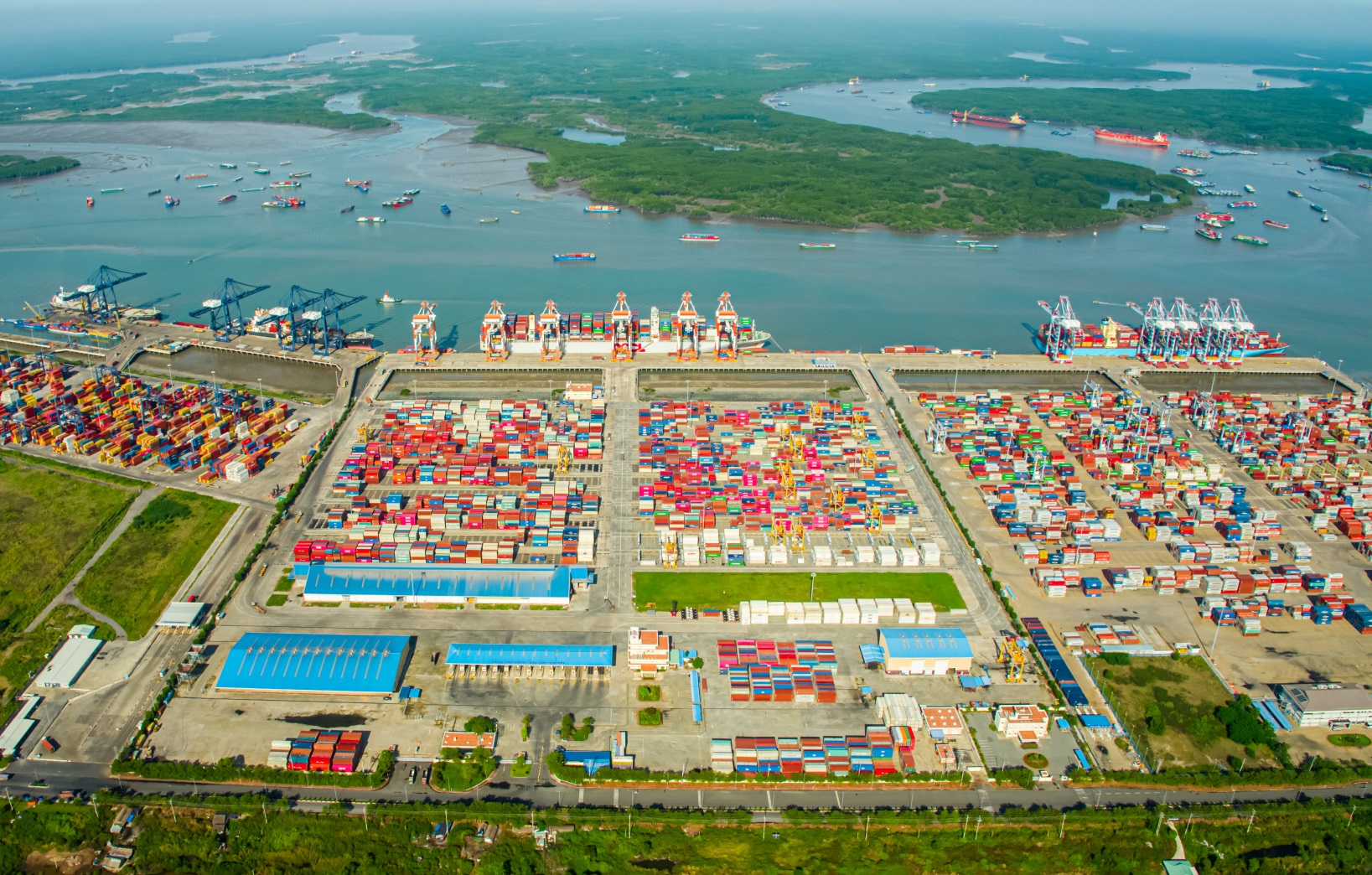 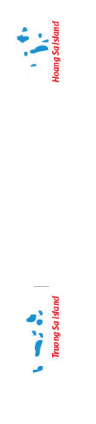 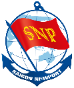 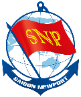 TCCL, TCHP
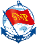 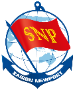 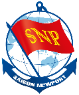 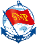 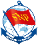 Location address: 10°30'33'N 107°00'26'E
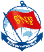 TC-Cai Cui TML
TCTT
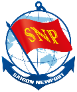 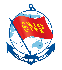 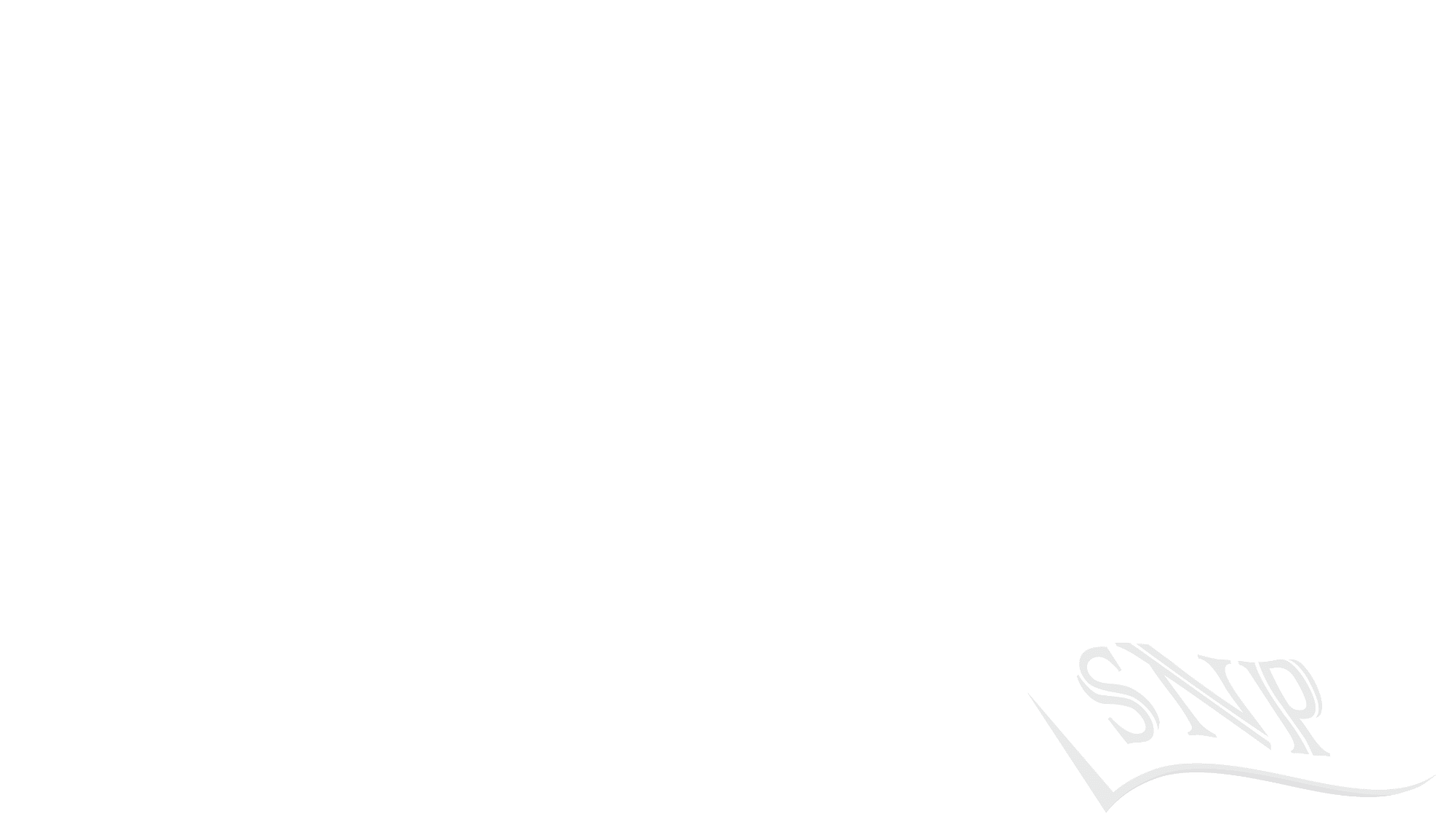 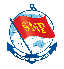 Tan Cang – Long Binh ICD
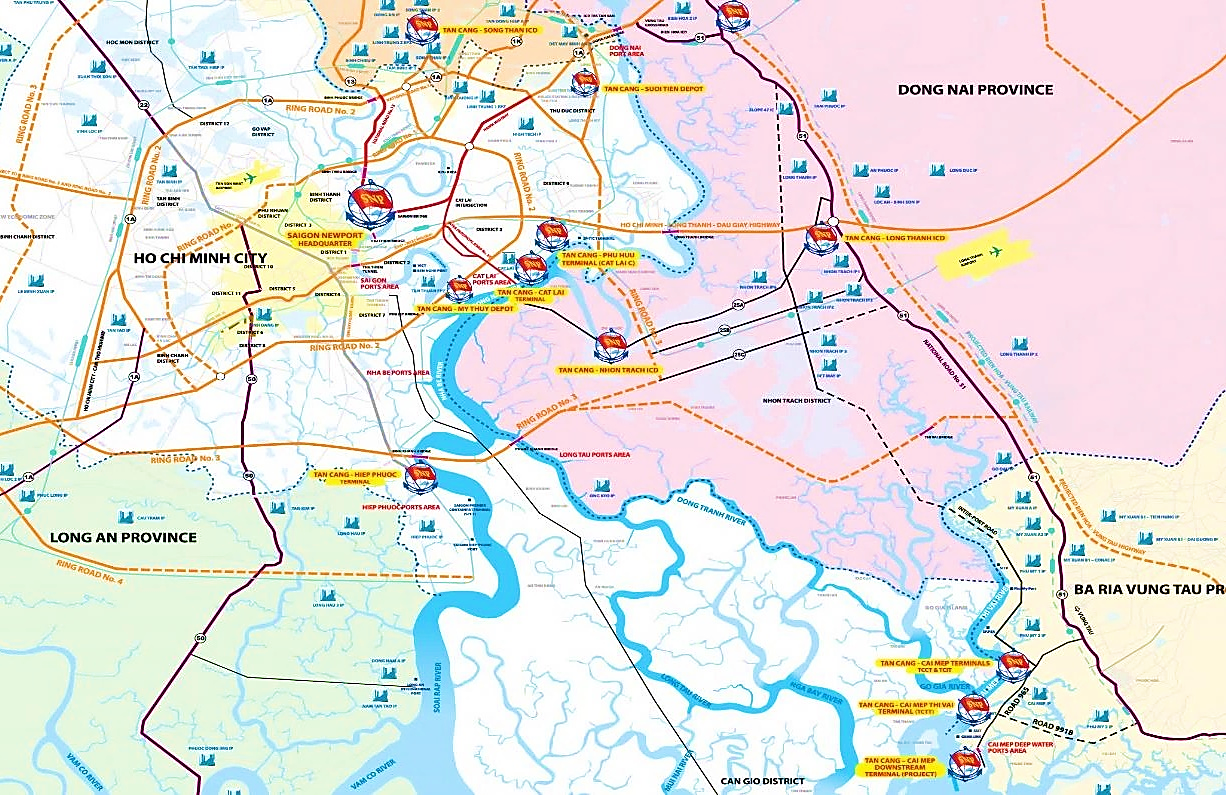 Tan Cang – Song Than ICD
Tan Cang – Suoi Tien Depot
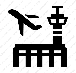 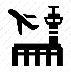 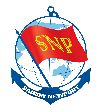 Tan Cang – Hiep Luc Depot
Tan Cang – Cat Lai TML
Tan Cang – My Thuy Depot
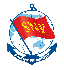 Tan Cang – Nhon Trach ICD
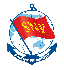 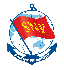 65 45
54
57 60
55
51 72
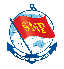 Tan Cang – Hiep Phuoc TML
Connection with SNP’s system
By water (km)		By road (km)
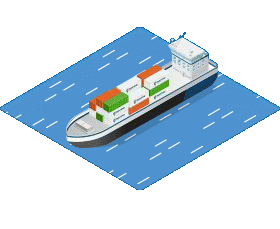 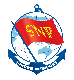 TCTT
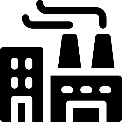 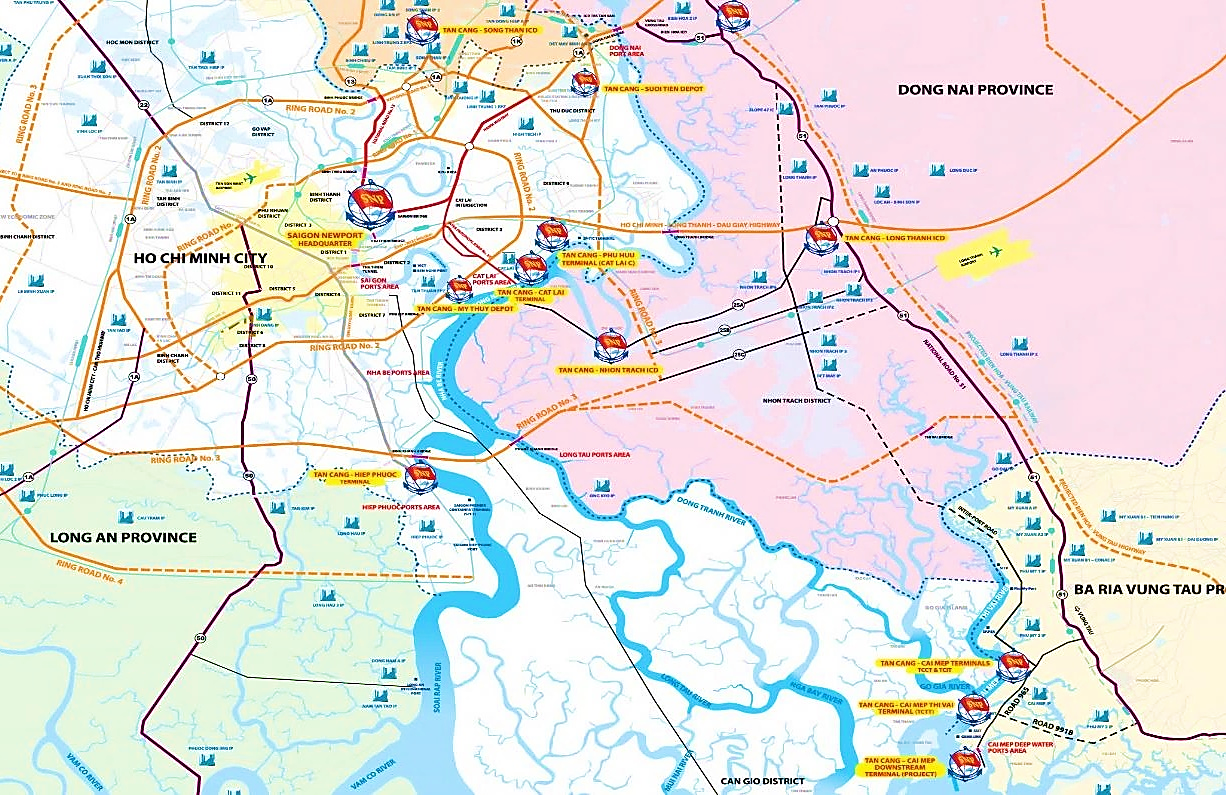 Connection with industrial parks, manufacturing zone in the South East of VN
Bình Dương
Đồng Nai
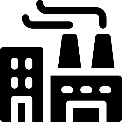 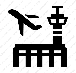 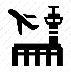 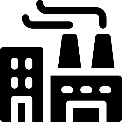 TP. HCM
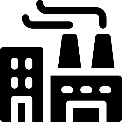 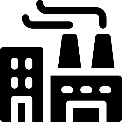 Long An
BRVT
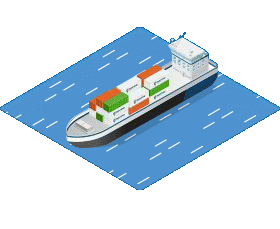 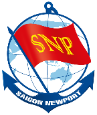 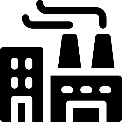 TCTT
Tiền Giang
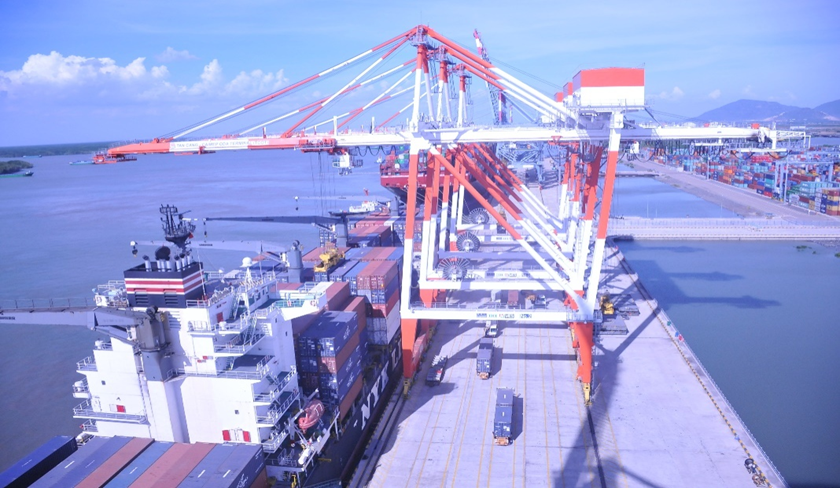 Market share of imported/exported containers of TCTT
OTHERS %
2021
2022
TCIT & TCCT
TCTT %
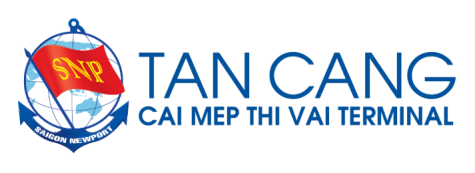 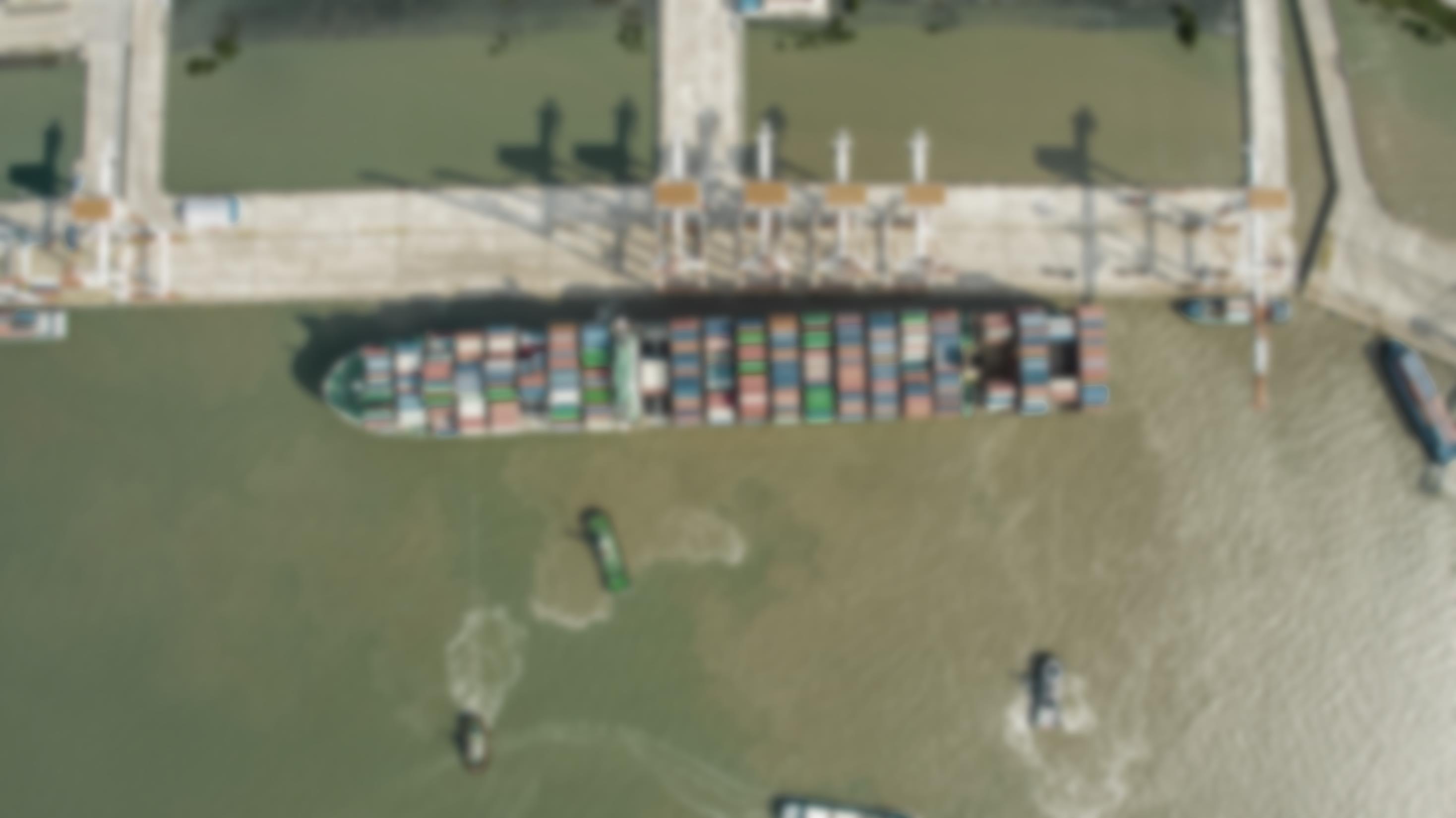 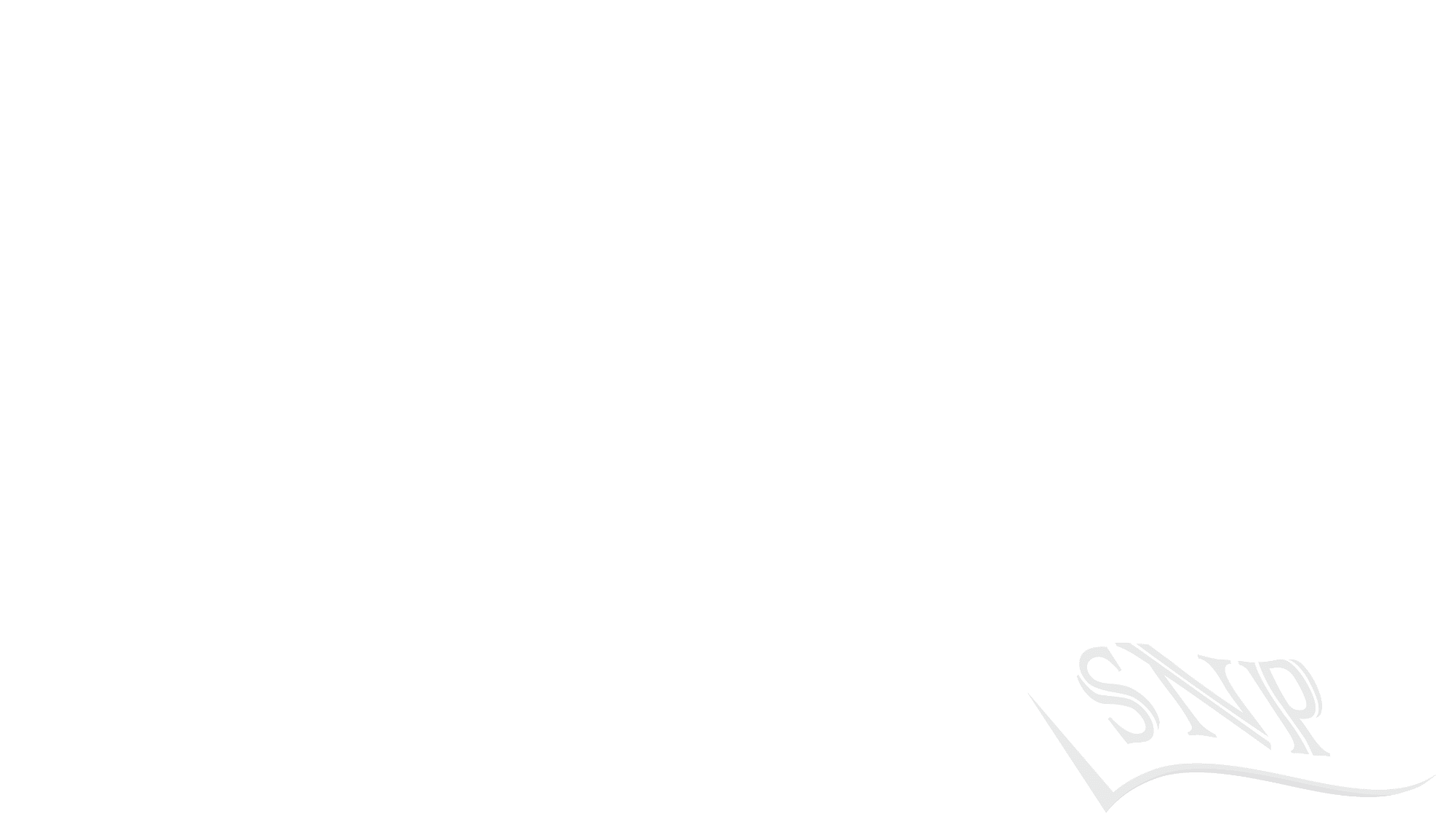 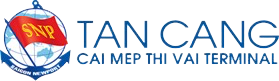 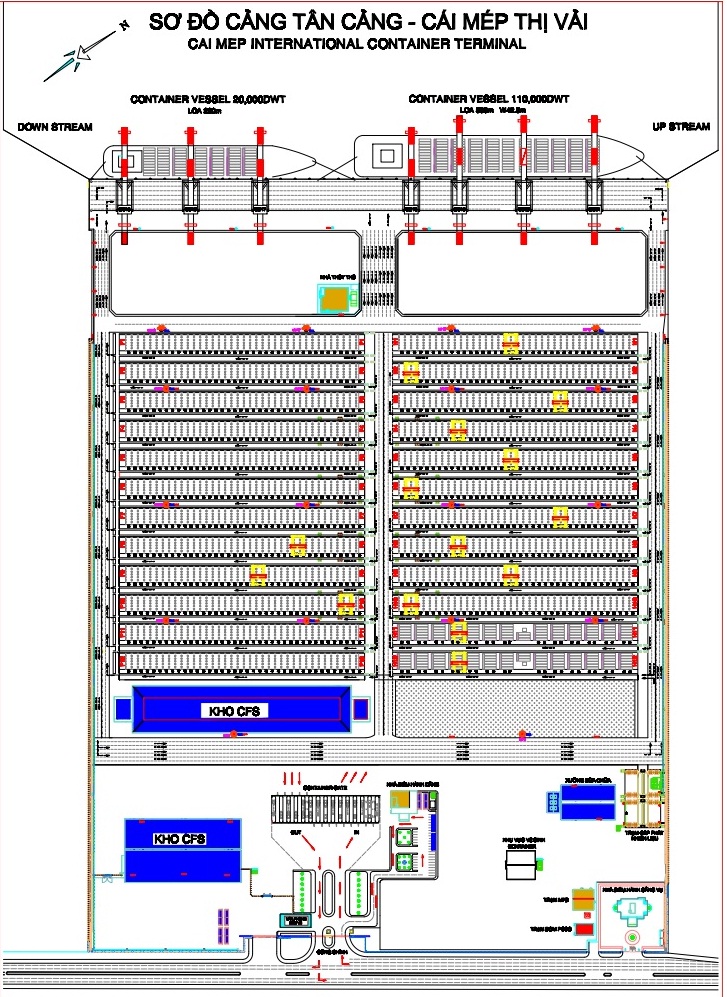 St 965
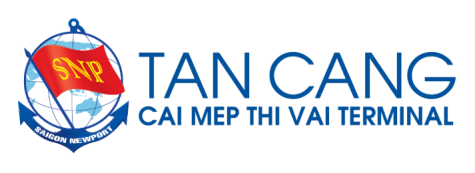 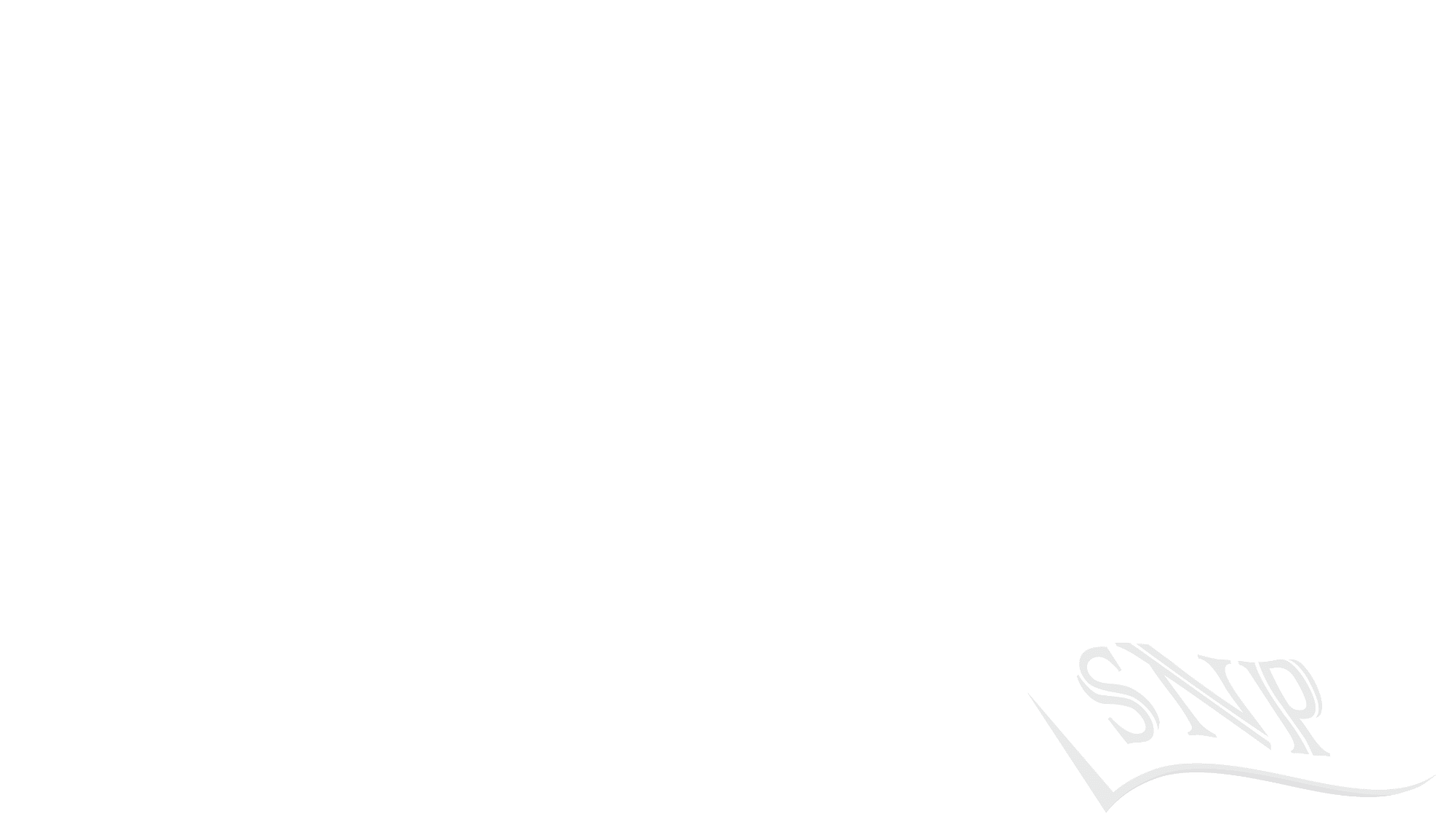 Equipment
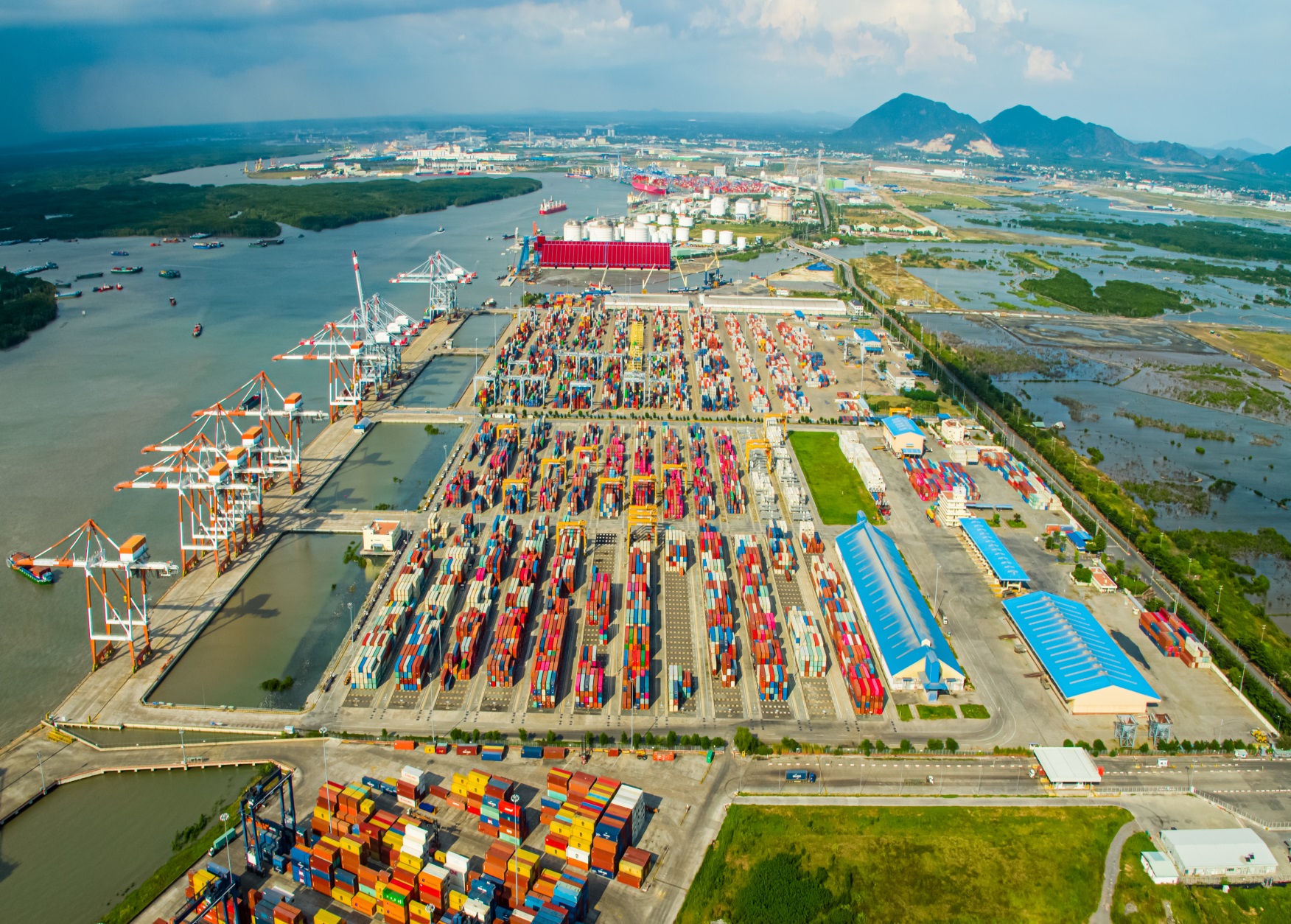 [Speaker Notes: 2 kho hàng sản tổng diện tích 16.400m2]
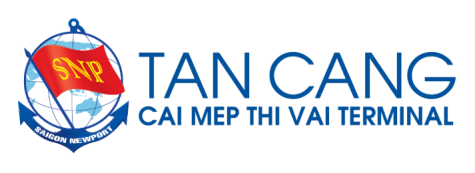 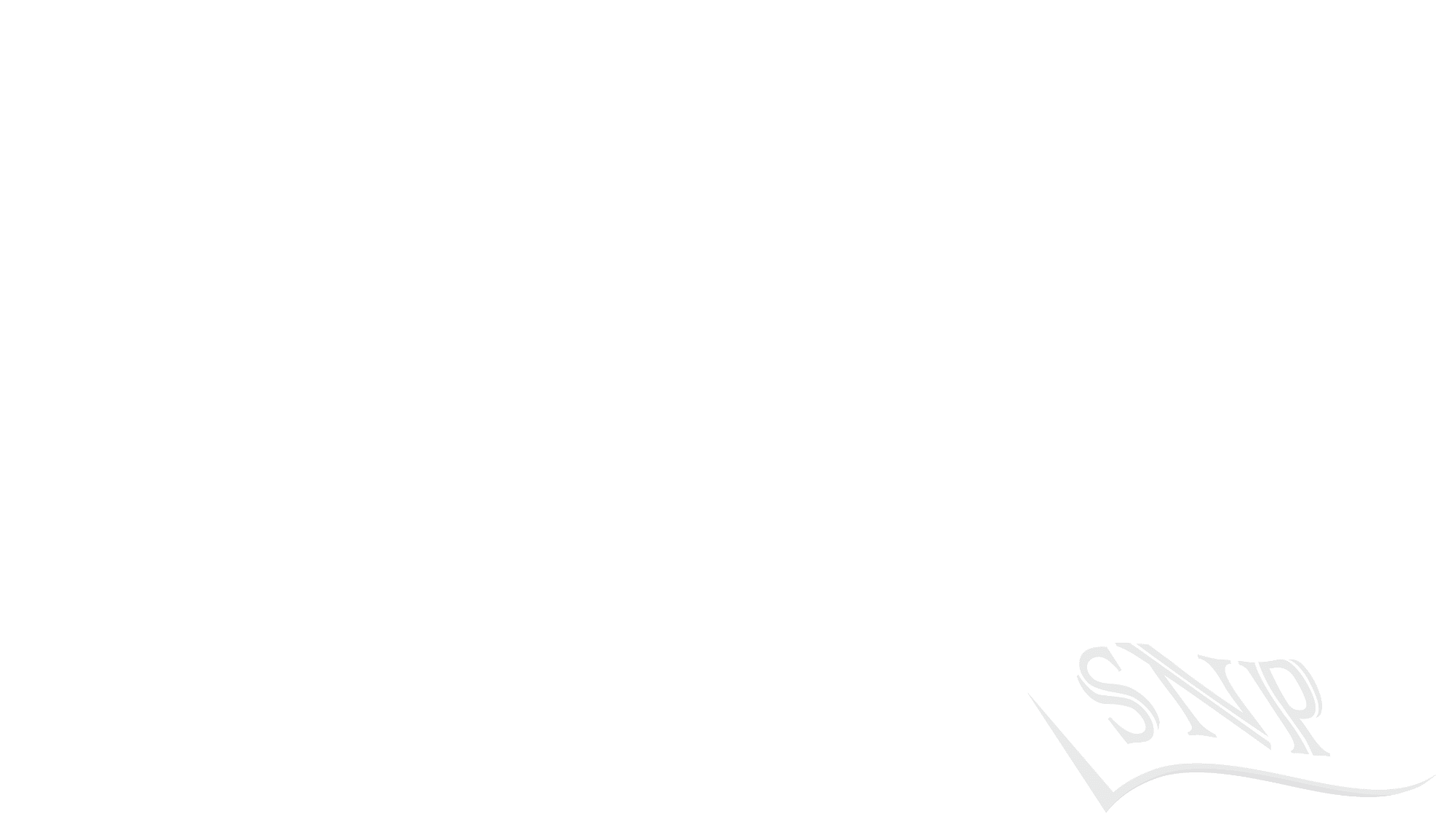 Equipment
Wharf: 
Type of wharf : piled construction
Total length of wharf : 600 m
Number of berth :  02
Berth depth alongside:16.1m below CDL
Width of apron : 55 m
Crown height : +5m above CDL
Height water line(HWL) : + 3.97 m
Low water line  (LWL)    : +0.58 m
CDL (Chart datum line)  : ± 0 m
Width of channel : 310 m.
Radius of vessel turning basin : 400m

Size ship: Up to 160,000 DWT.
Max Cap.: 1,500,000 TEUs/year.
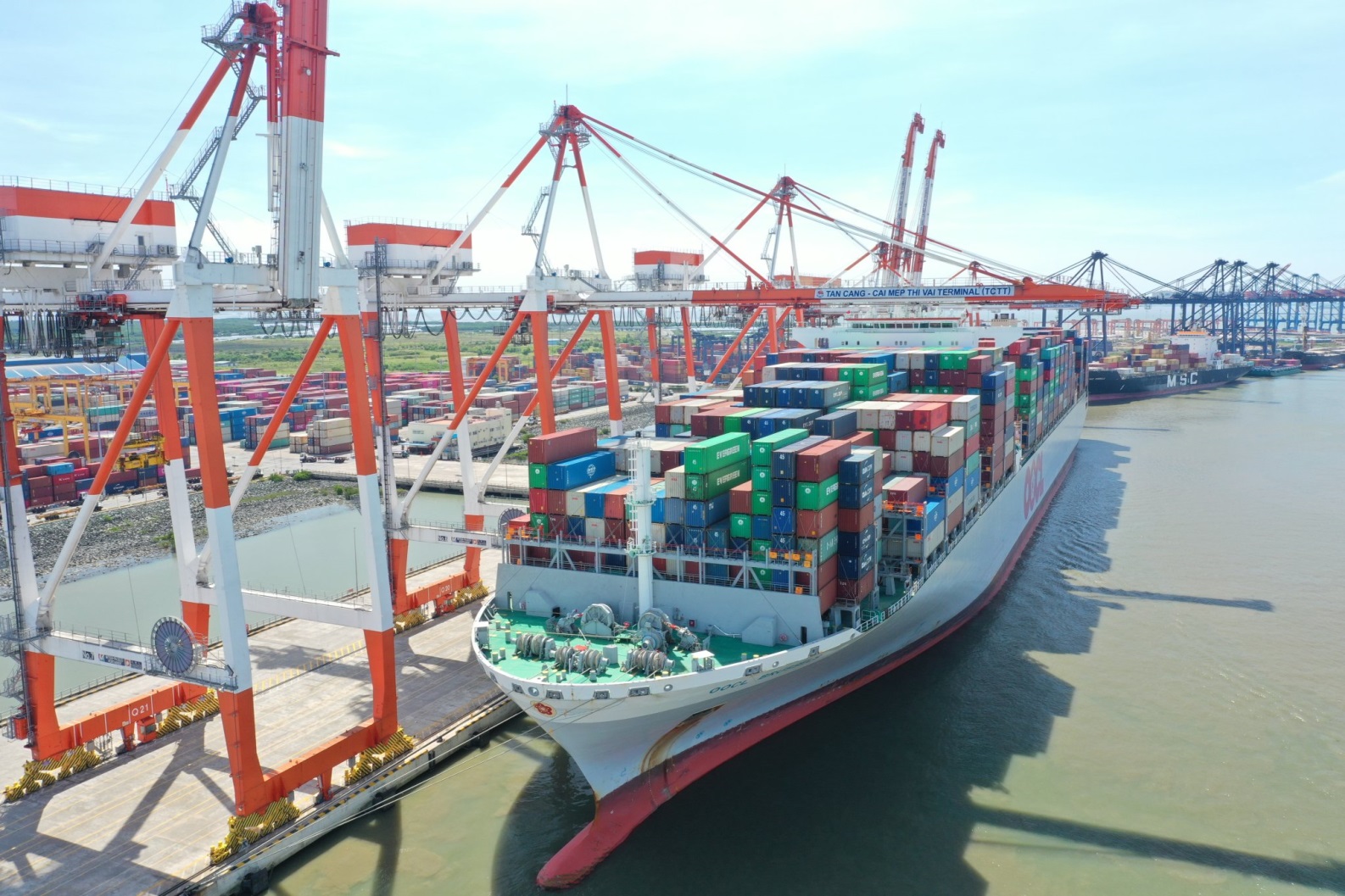 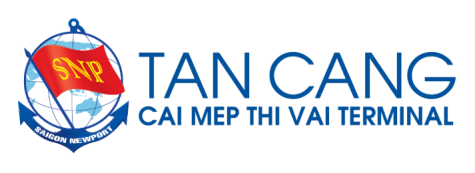 Equipment
07 Ship to Shore Container Cranes (Mitsui)
04 Post Panamax Cranes: Lifting capacity of 50T, Out reach of 50m

03 Super Post Panamax Cranes: Lifting capacity of 65T, Out reach of 65m
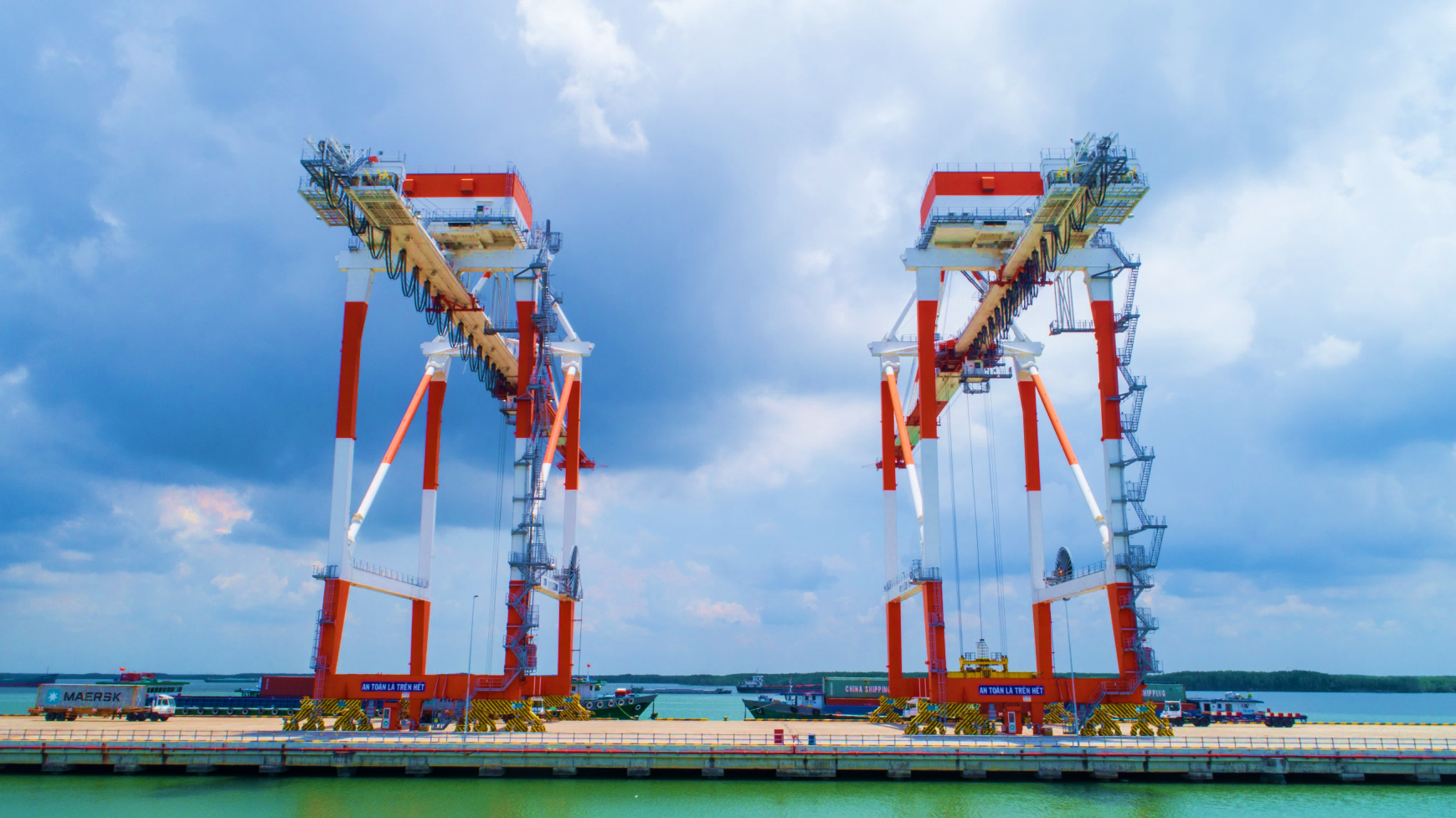 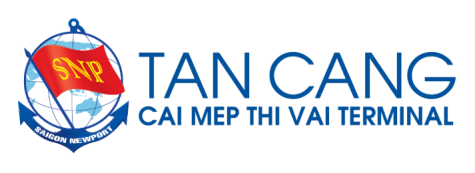 Equipment
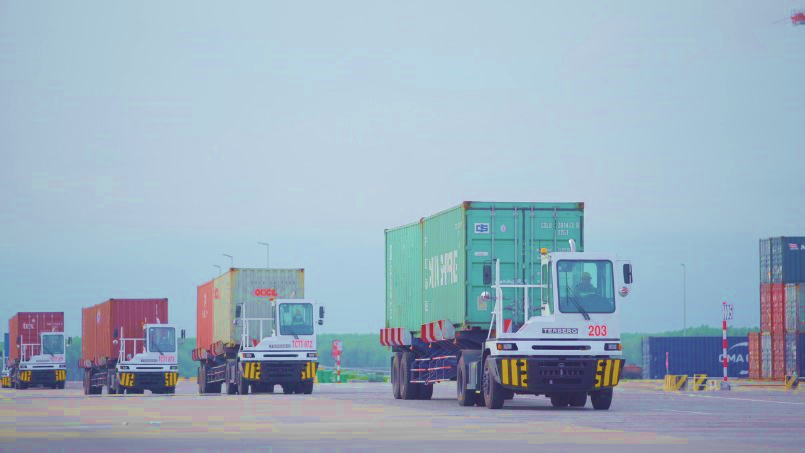 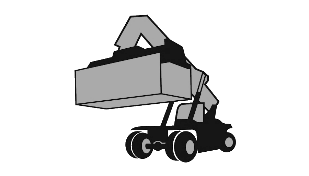 01 Reach stacker
38 Trucks
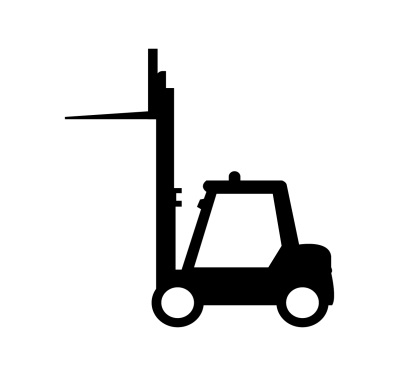 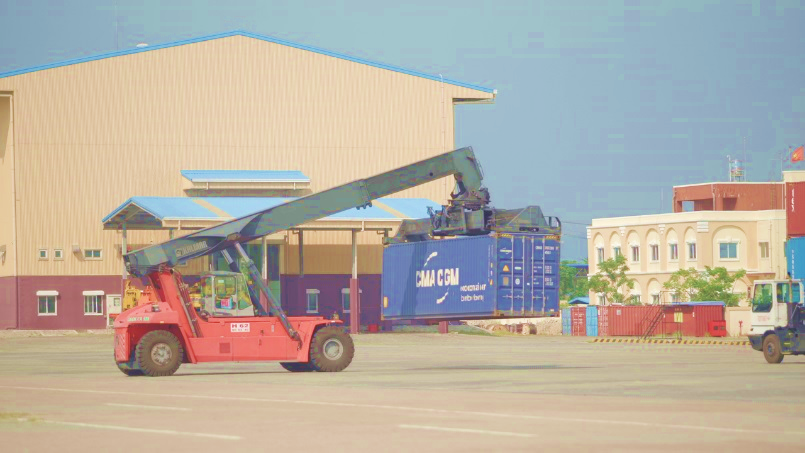 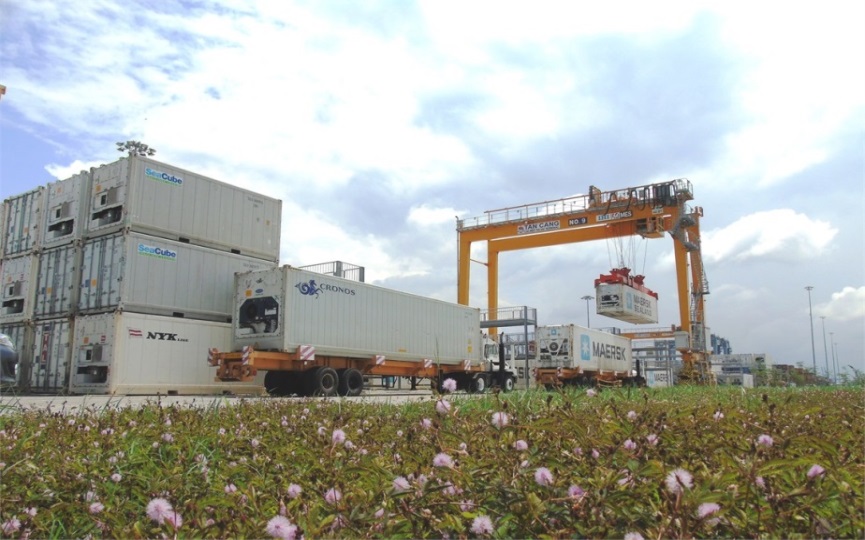 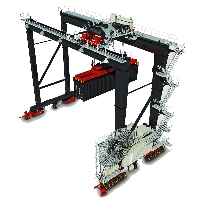 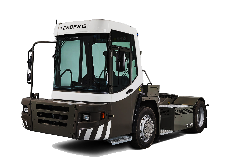 02 Fork Lifts
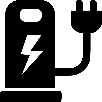 15 RTGs
486 Referee Plug
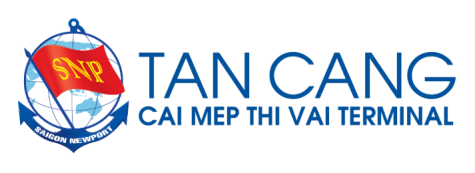 CONTAINER GATE
Equipment
- 14 lanes : 09 gate in + 05 gate out.
- 03 bridge weight 80T
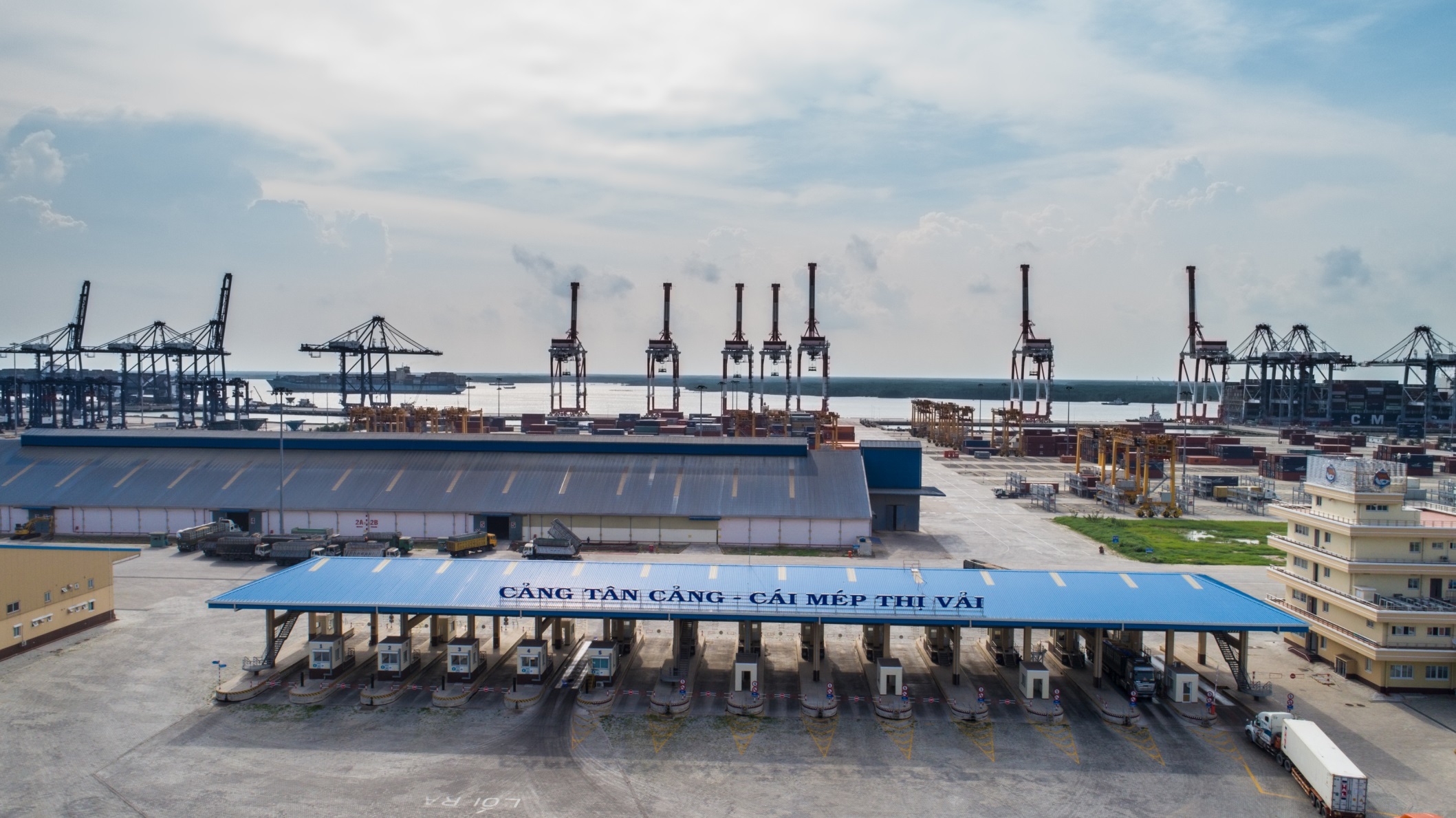 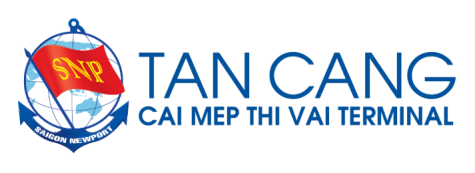 Technology
Mordern Operating System 
TOPX (Terminal Operation Package System) –by RBS (Australia).
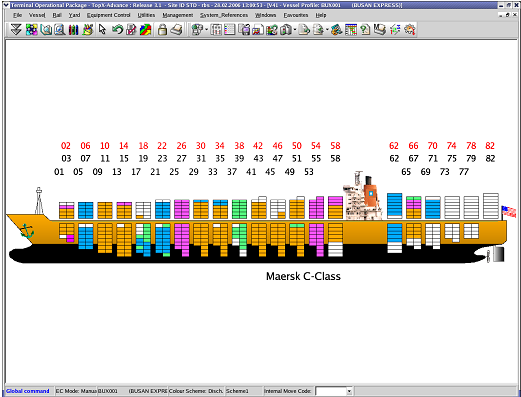 Management, storage and container statistic provision.
Advanced interface with customers and related parties
Revenue and Profit management for reliability and trust.
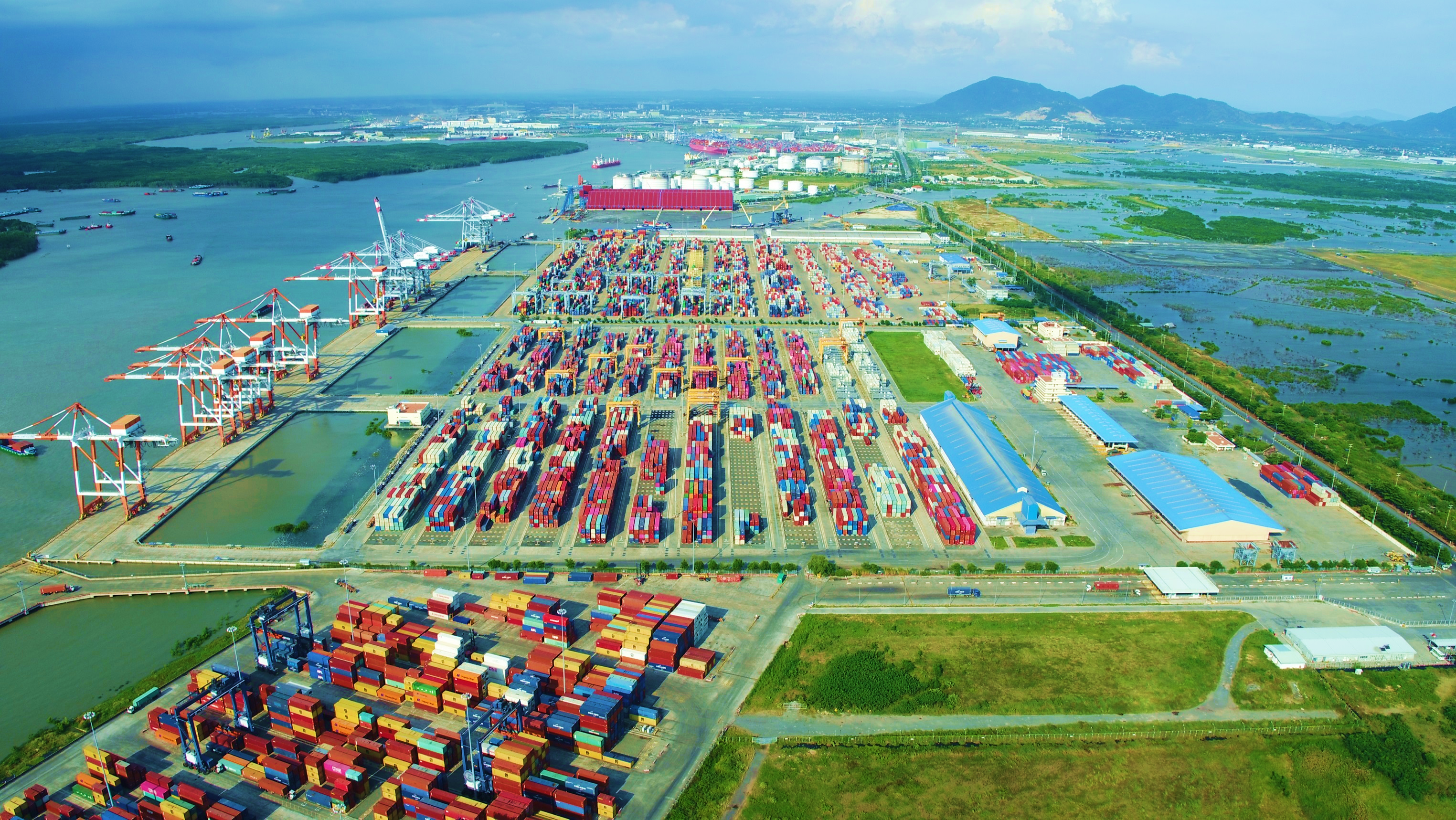 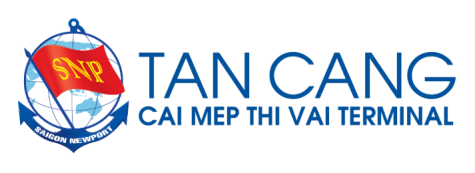 Port 
Security Management System
WMS
e-Customs
VINACCS/VCIS
e–Payment
[Speaker Notes: Cùng với các công ty thành viên của TCT TCSG, TCTT đã liên tục đẩy mạnh số hóa các phần mềm giao nhận – thanh toán hiện đại

Giúp tiết kiệm thời gian và chi phí tối đa cho khách hàng.

Together with members of SNP, TCTT has continuously promoted the digitization of modern forwarding - payment software.

Help save maximum time and cost for customers.]
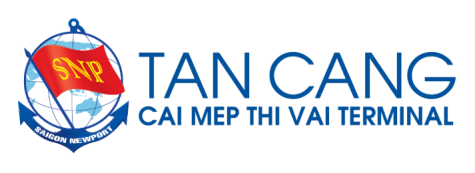 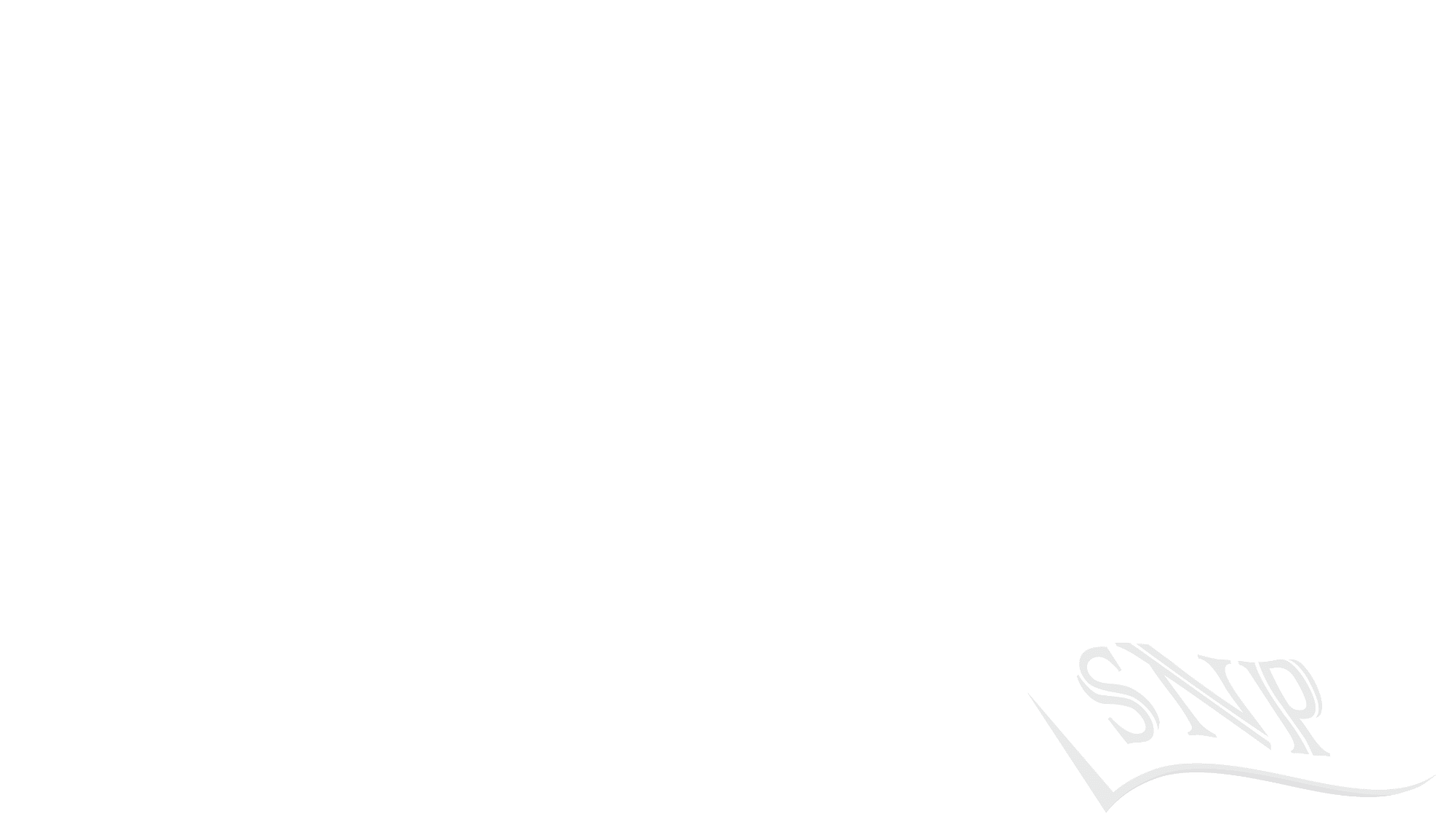 Technology
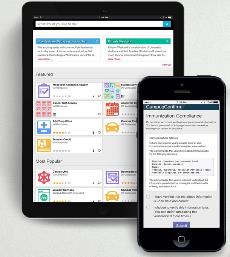 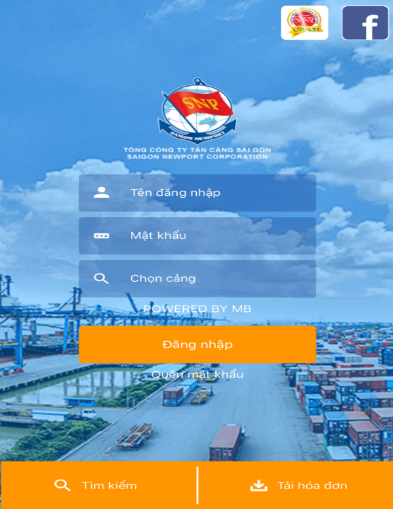 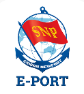 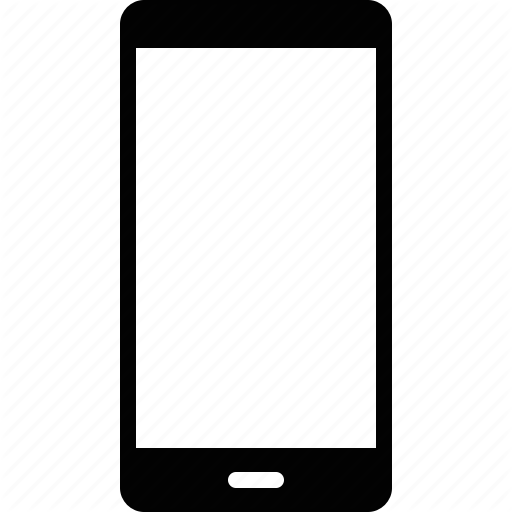 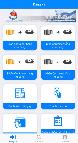 E-port via the internet and mobile device: 100% applicable for exported container from 01/04/2017 and imported container from 01/04/2018
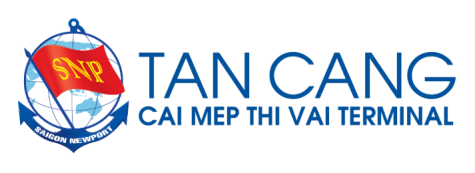 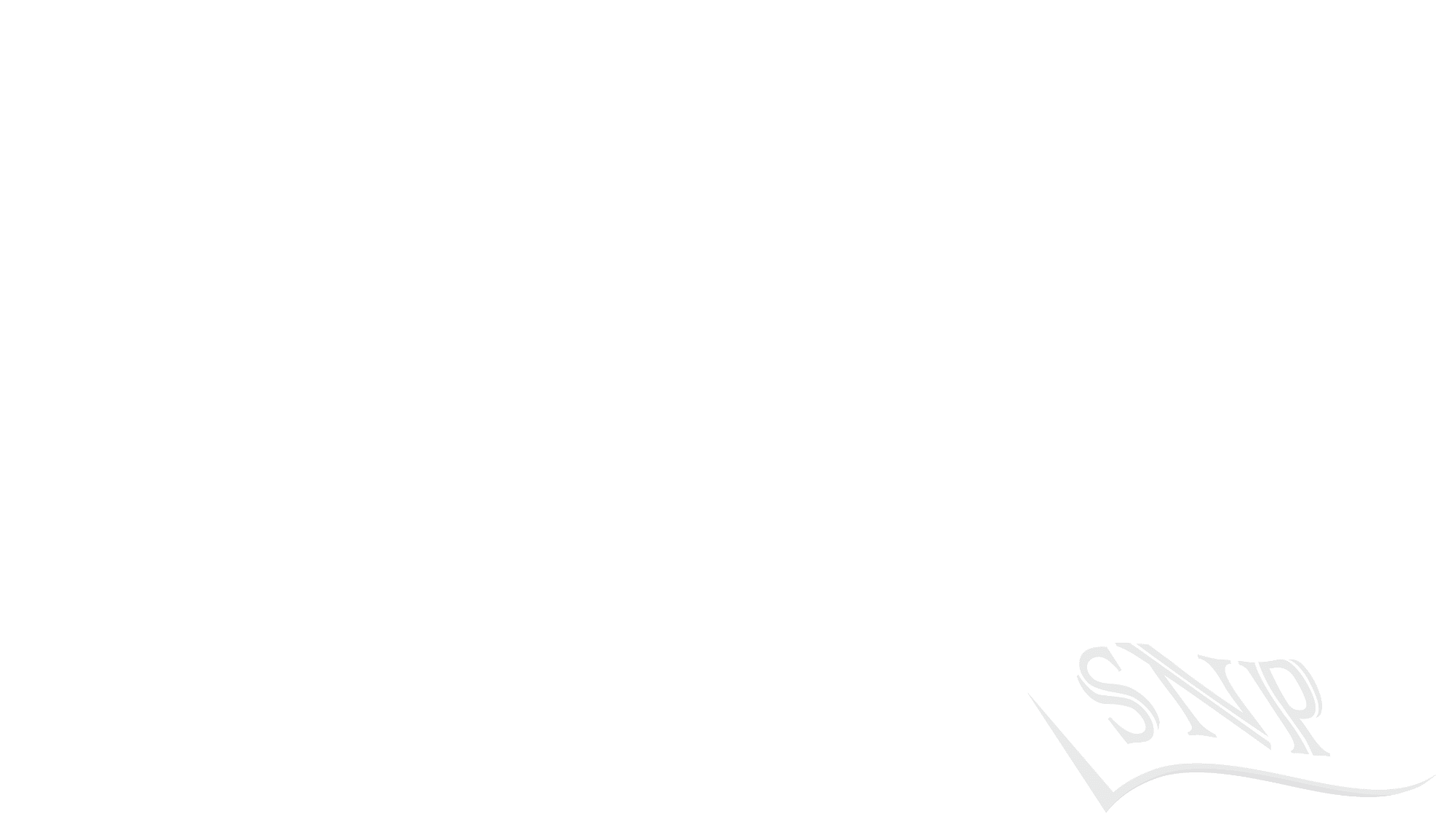 Business Activities
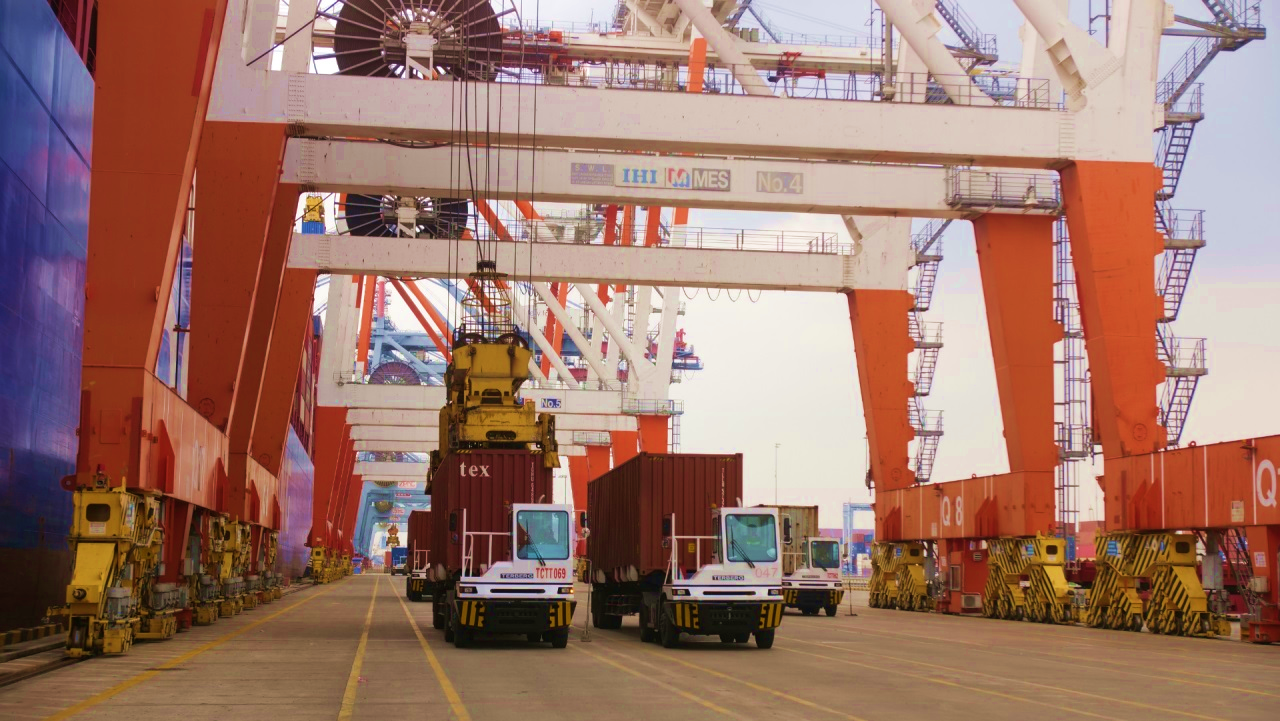 Operation of container vessel
Operation of cruise service.
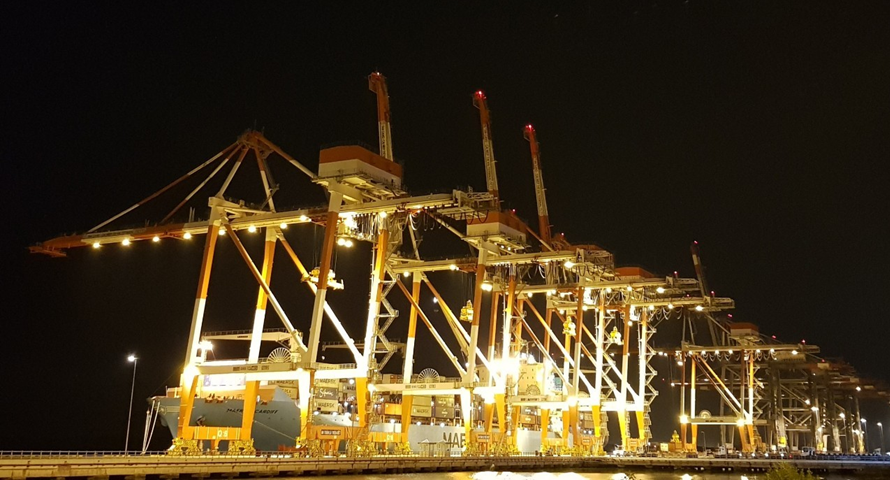 Operation of general cargo vessel.
Operation of rigs and supply-base services, petroleum engineering
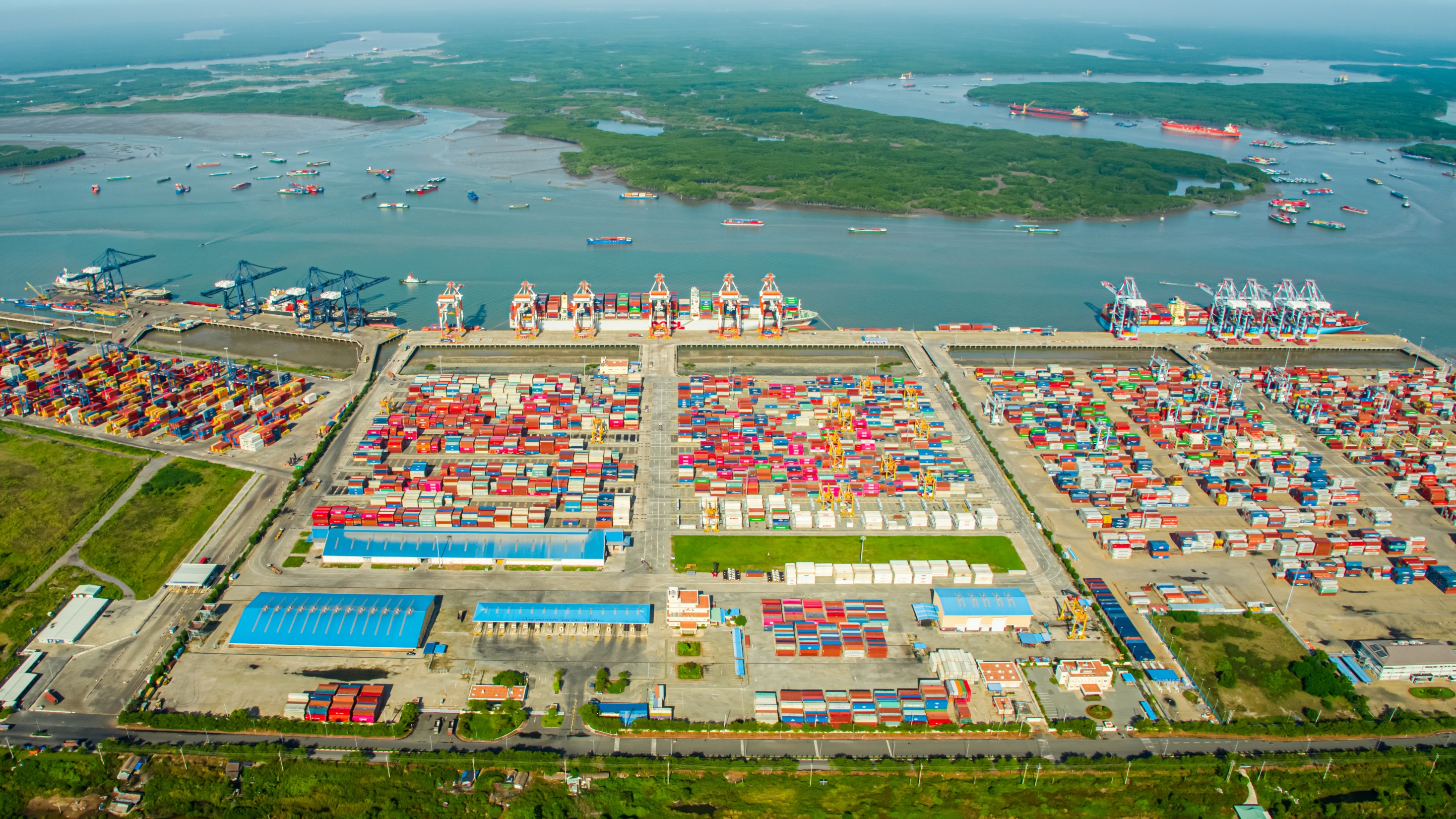 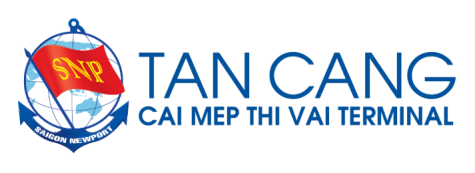 TAN CANG - CAI MEP THI VAI
THANK YOU!